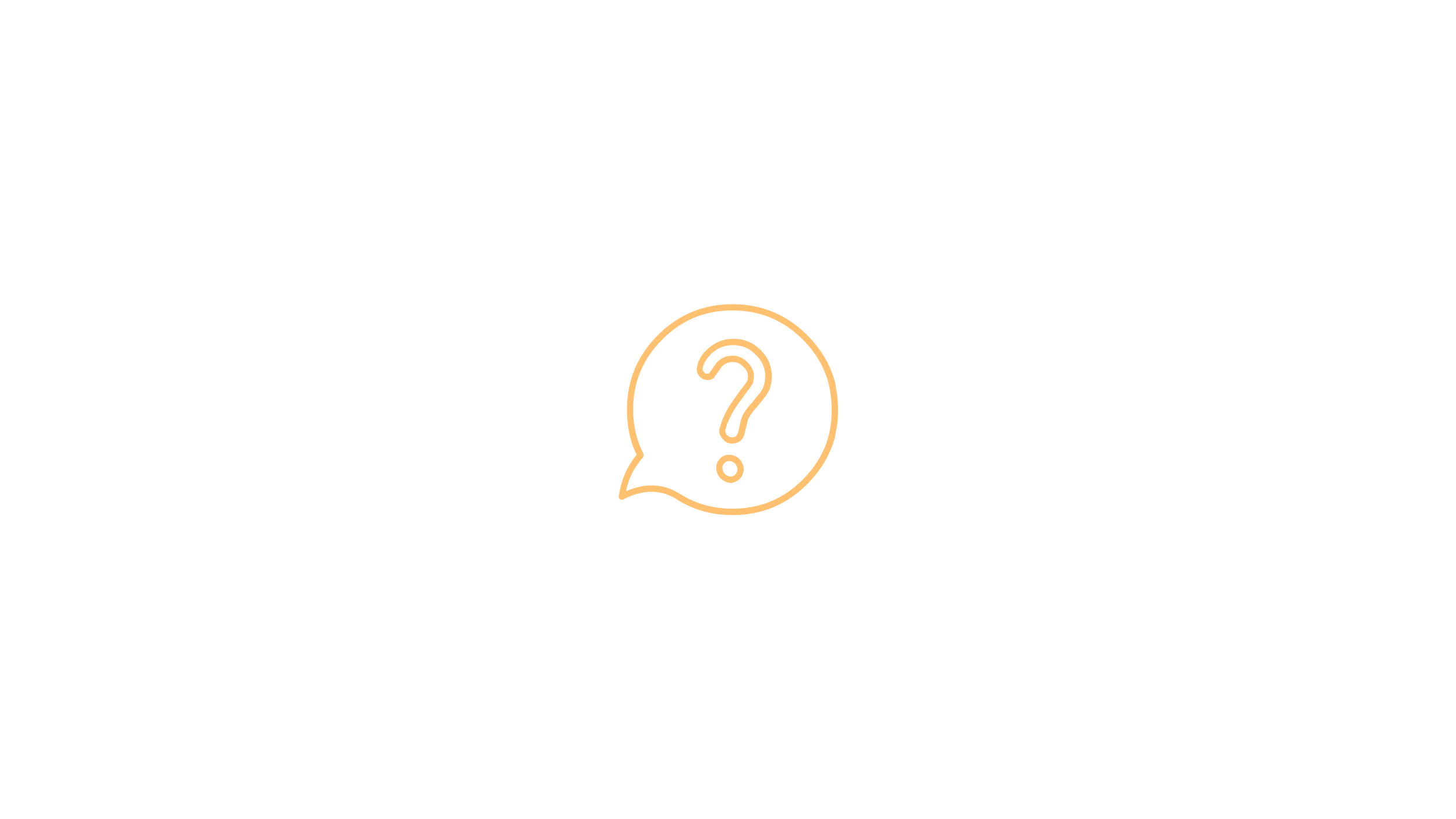 Vilket rovdjur har gått här?
DE STORA ROVDJUREN PÅ SPÅRET
1
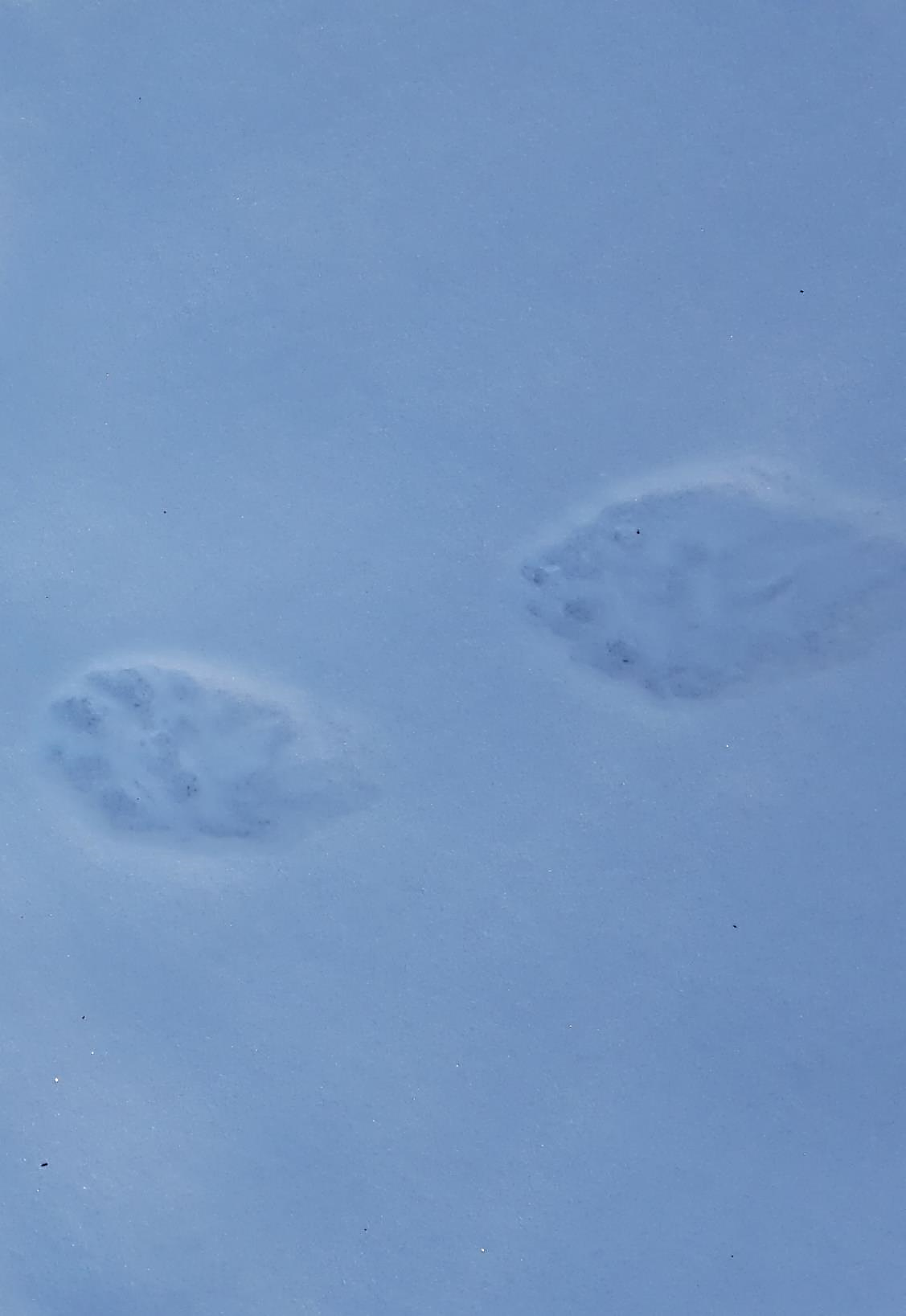 Fråga 1
© Tapio Visuri / Luonnonvarakeskus
DE STORA ROVDJUREN PÅ SPÅRET
2
[Speaker Notes: Rätt svar: järv.

På bilden kan du räkna till fem tådynor och en liten mellanfotsdyna.
Tassavtrycket är lätt att förväxla med avtrycket från till exempel björn.]
Fråga 2
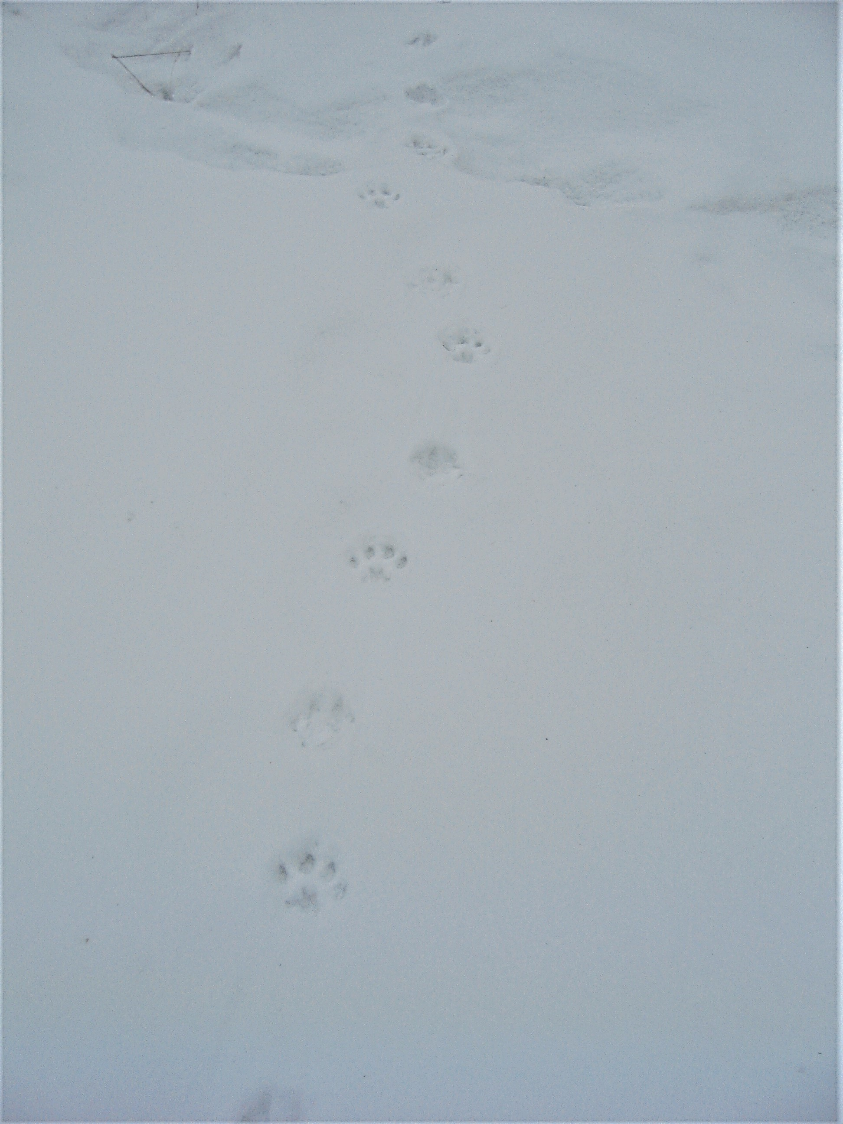 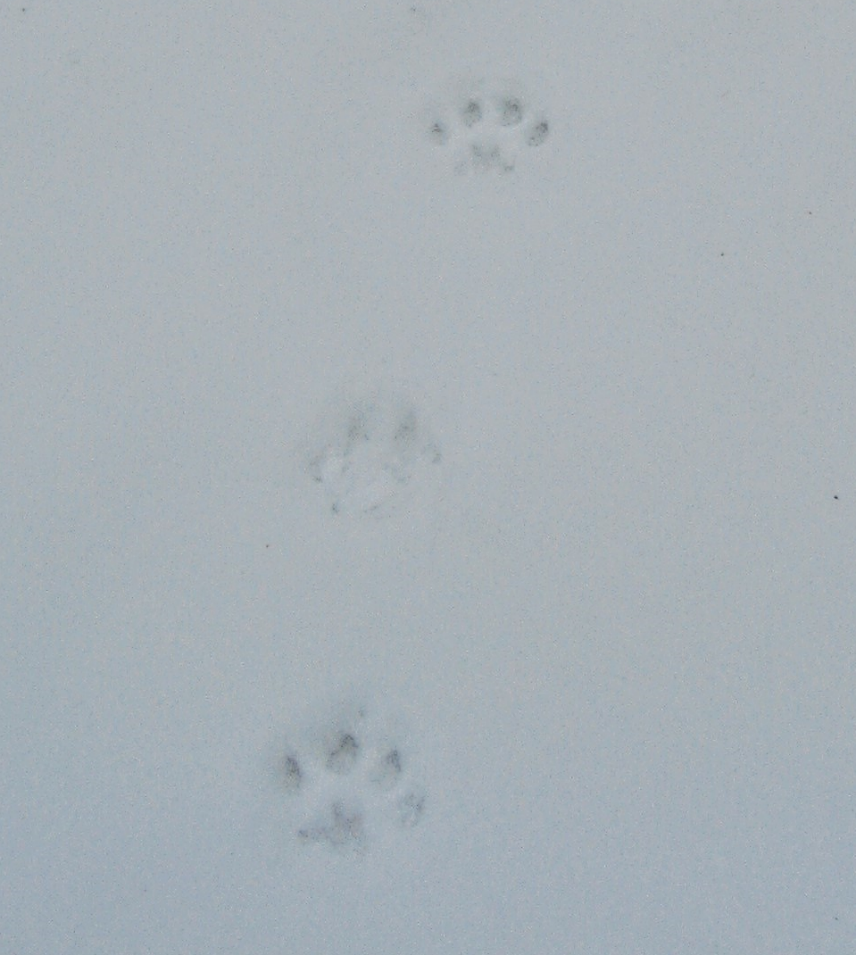 © Annika Herrerö / Luonnonvarakeskus
DE STORA ROVDJUREN PÅ SPÅRET
3
[Speaker Notes: Rätt svar: lo.

Tassavtrycket är runt och har inga spår av klor. Trampdynorna sitter glest.]
Fråga 3
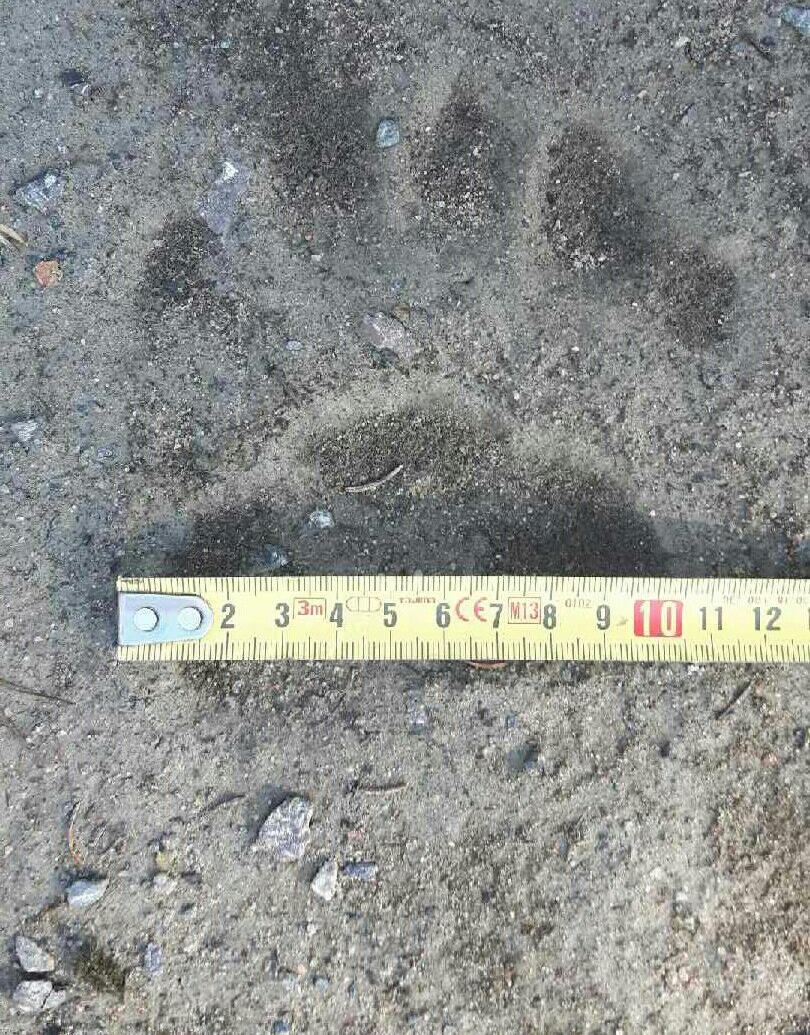 DE STORA ROVDJUREN PÅ SPÅRET
© Tapio Visuri / Luonnonvarakeskus
4
[Speaker Notes: Rätt svar: björn.

I tassavtrycket syns fem tådynor. Det syns ingen häl i avtrycket, vilket innebär att detta är avtrycket från en framtass. Mellanfotsdynan är 10 cm bred.]
Fråga 4
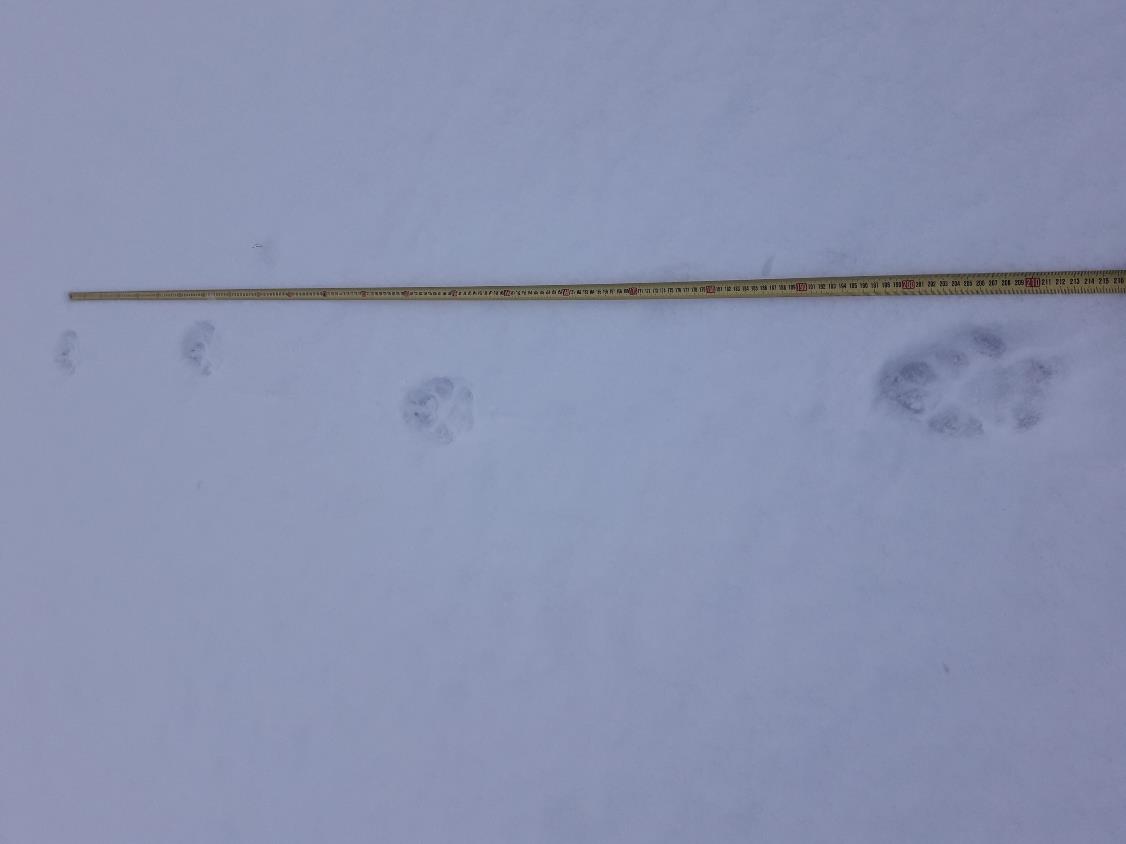 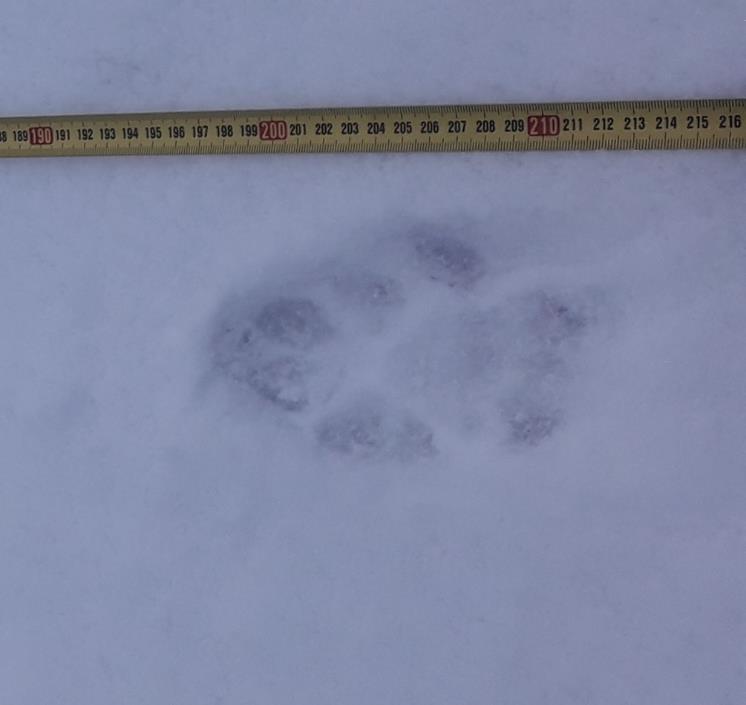 © Tapio Visuri / Luonnonvarakeskus
DE STORA ROVDJUREN PÅ SPÅRET
5
[Speaker Notes: Rätt svar: varg.

Tassavtrycket är längre än vad det är brett och påminner mycket om avtrycket från hund. Tassavtrycket är också symmetriskt, till skillnad från avtrycket från lo.]
Fråga 5
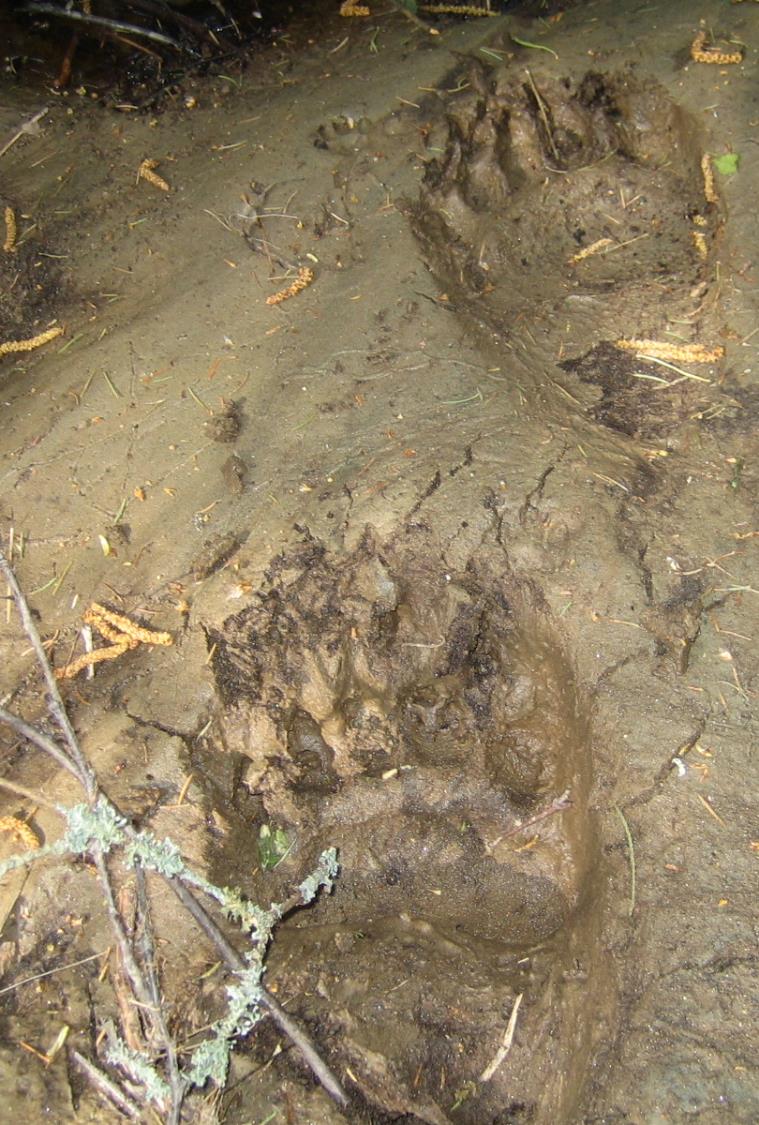 © Tapio Visuri / Luonnonvarakeskus
DE STORA ROVDJUREN PÅ SPÅRET
6
[Speaker Notes: Rätt svar: björn.

En björn har lufsat i gyttja. Det går att urskilja fem tår och en stor mellanfotsdyna.]
Fråga 6
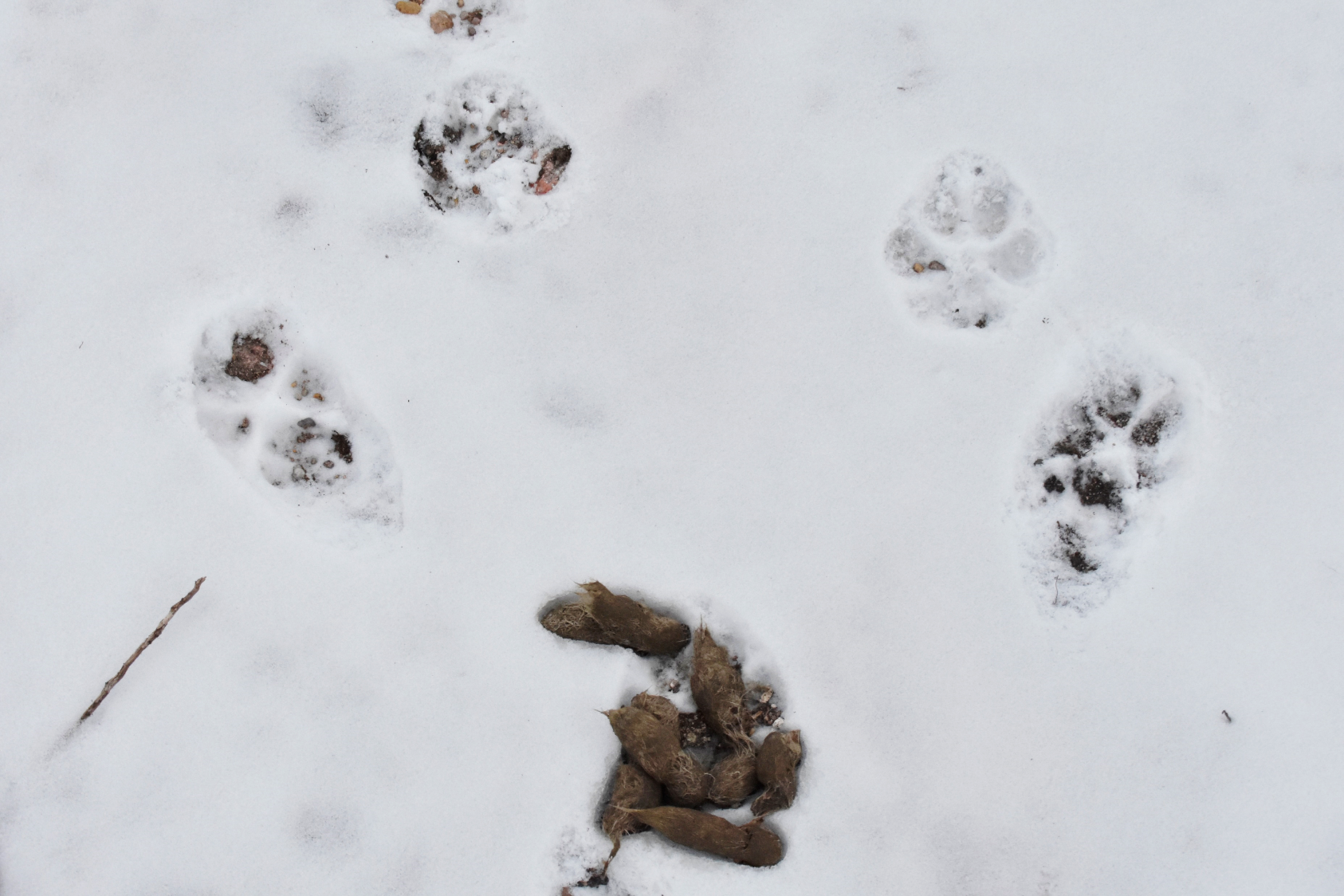 DE STORA ROVDJUREN PÅ SPÅRET
7
© Antti Härkälä / Luonnonvarakeskus
[Speaker Notes: Rätt svar: varg.

Utifrån spillningen är det svårt att särskilja lo och varg, men utifrån tassavtrycket går det. Om du tittar noggrant kan du urskilja päls från bytesdjur i spillningen.]
Fråga 7
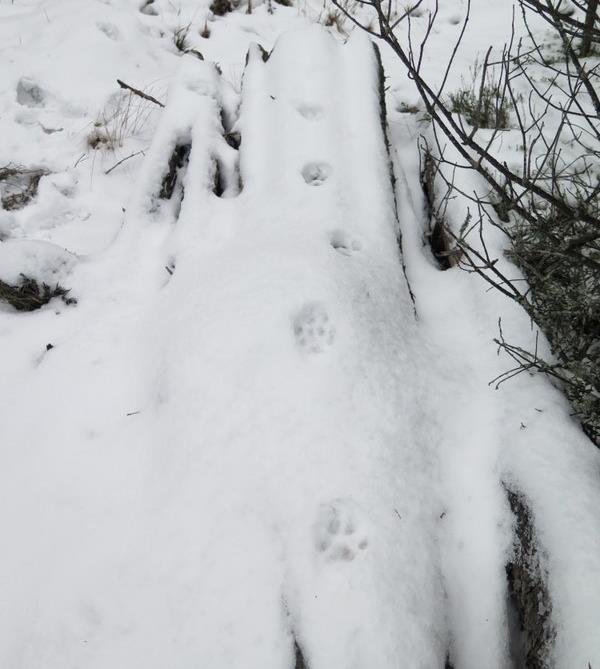 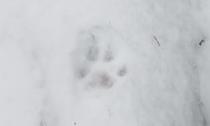 © Antti Härkälä / Luonnonvarakeskus
DE STORA ROVDJUREN PÅ SPÅRET
8
[Speaker Notes: Rätt svar: lo.

Här har en lo klättrat. Ser du att tassavtrycket är runt, men inte symmetriskt? En tådyna avslöjar lodjuret, den sitter nämligen längre fram än de övriga.]
Fråga 8
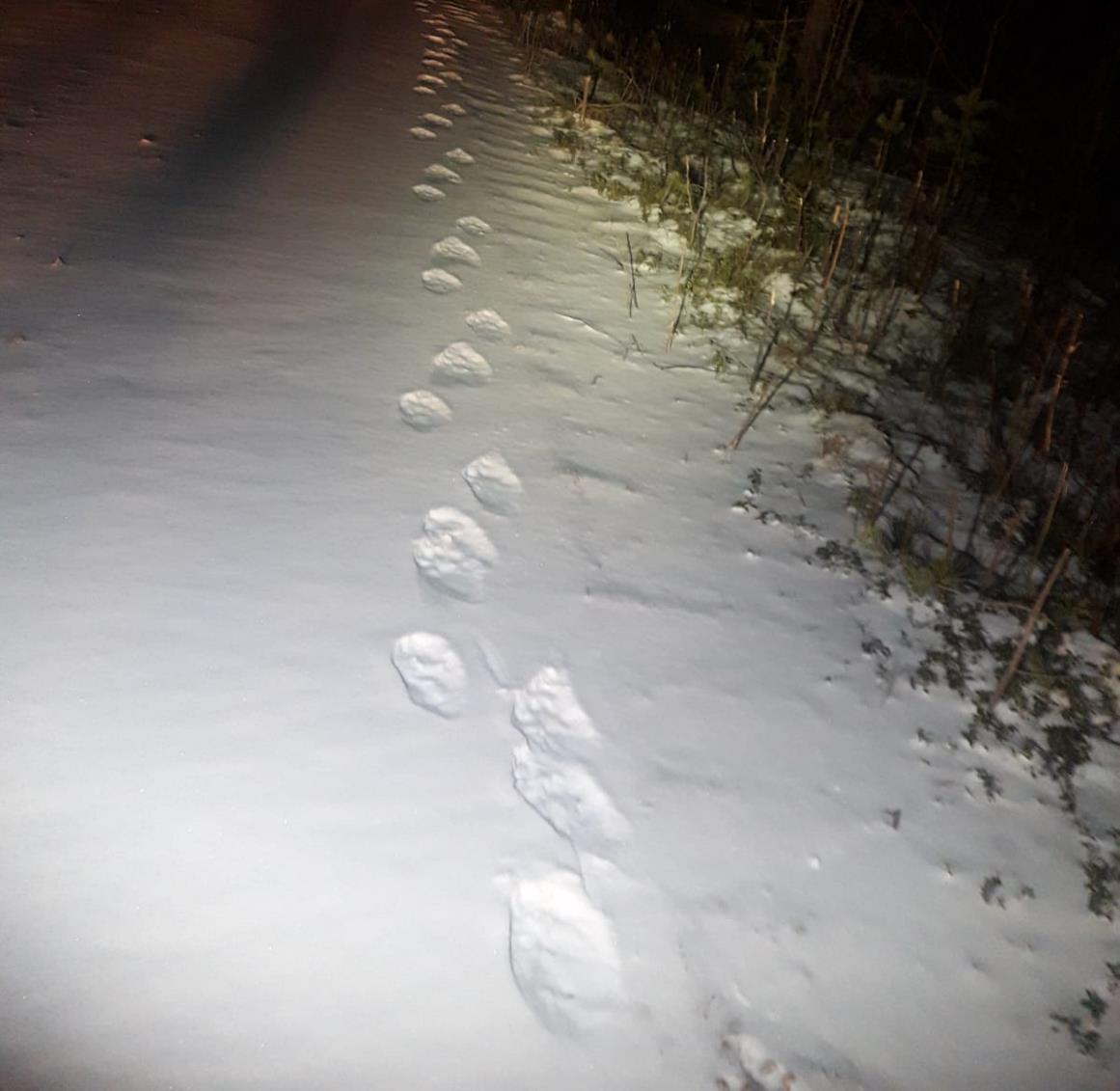 DE STORA ROVDJUREN PÅ SPÅRET
© Tapio Visuri / Luonnonvarakeskus
9
[Speaker Notes: Rätt svar: järv.

Tassavtrycken på bilden är otydliga, men vi kan känna igen järven på dess karaktäristiska sneda galopp.]
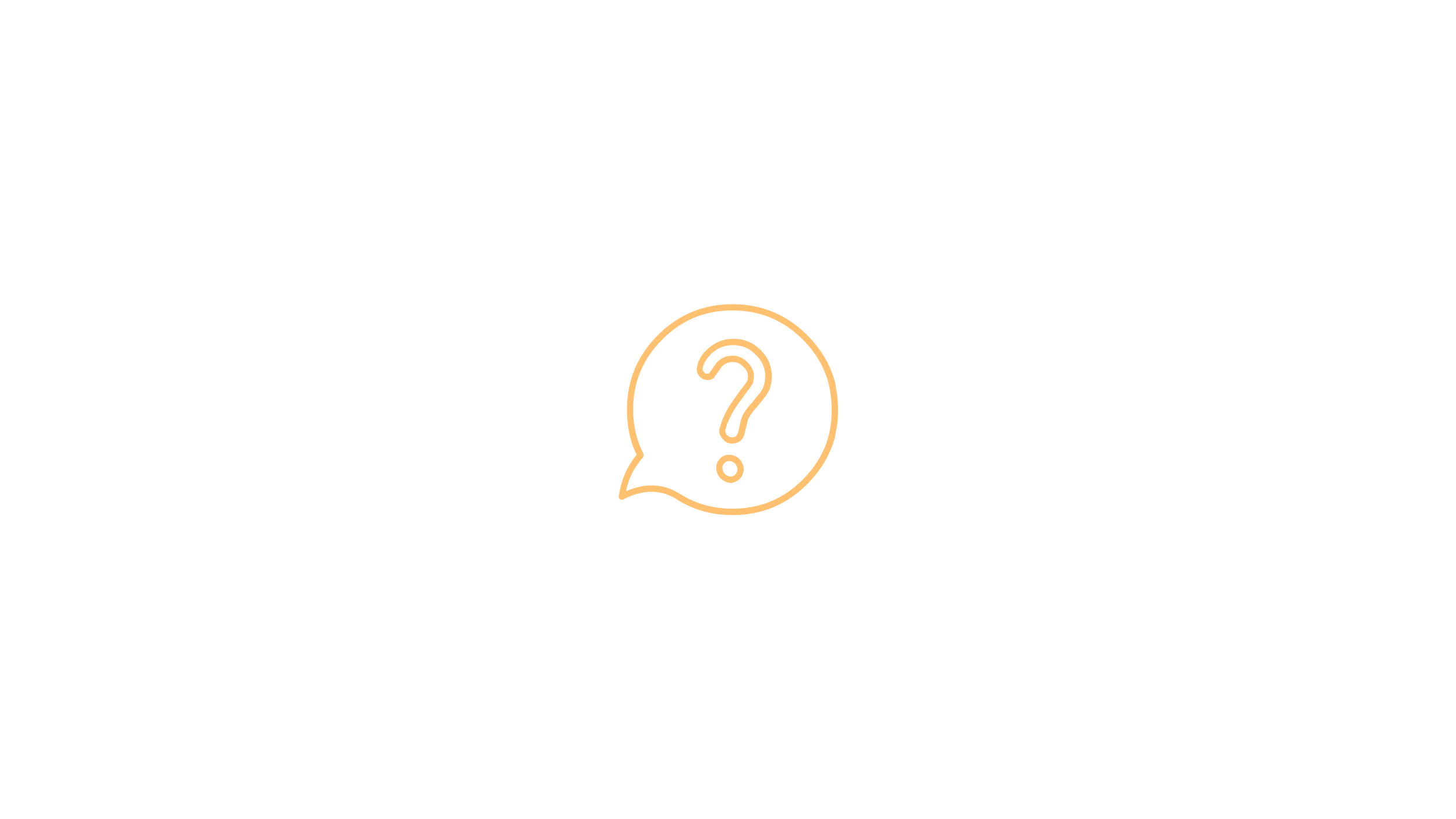 Hur gick det? 
Hur många rätt fick du?
DE STORA ROVDJUREN PÅ SPÅRET
10